91/
Ellenőrizd a tegnapi házi feladatodat!
c)		0,	6	:	15 = 0,04
		0	6
			6	0
				0
e)	2	9,	5	: 125 = 0,236		2	9	5
	4	5	0
		7	5	0
			0	0
d)	0,	0	3	2	: 16 = 0,002
		0	0
			0	3
				3	2
					0
5,	9	:	 = 0,236
		5	9
			9	0
			1	5	0
				0	0
a)		9	:	24 = 0,375
		9	0
		1	8	0
			1	2	0
				0	0
118. óra 	04.30
	Tizedes törtek osztása természetes számmal
Maradékos osztás:
4	3,	7	9	9
+		0,	0	0	1
	4	3,	8	0	0
A következő osztást három tizedesjegyig végezzük el, majd állapítsuk meg a maradékot, és ellenőrizzük az osztást!
6,2	5	7 	 . 	7	
	4	3,	7	9	9
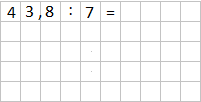 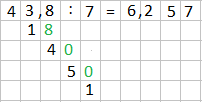 Állapítsuk meg a maradékot!
Hogy három tizedesjegyig osztunk az azt jelenti, hogy a hányadosban a tizedesvessző után három számjegynek kell megjelennie!
Tehát az ezred helyiértéken maradt az 1, így a maradék 0,001
Meg kell állapítanunk, hogy a maradék milyen helyiértéken keletkezett!
Végezzük el az ellenőrzést!
Maradék: 0,001
Vagyis helyesen végeztük el az osztást!
tized
század
ezred
Végezd el az osztást!
5	3,	0	4
+		0,	4	5
	5	3,	4	9
0,7	8 	 . 	68	
		4	6	8
	+		6	2	4
		5	3,	0	4
A következő osztást két tizedesjegyig végezzük el, majd állapítsuk meg a maradékot, és ellenőrizzük az osztást!
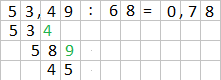 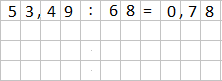 Állapítsuk meg a maradékot!
Végezzük el az ellenőrzést!
Tehát a század helyiértéken maradt az 5, így a maradék 0,45
Hogy két tizedesjegyig osztunk az azt jelenti, hogy a hányadosban a tizedesvessző után két számjegynek kell megjelennie!
Meg kell állapítanunk, hogy a maradék milyen helyiértéken keletkezett!
Maradék: 0,45
Vagyis helyesen végeztük el az osztást!
Végezd el az osztást!
A következő osztást egy tizedesjegyig végezzük el, majd állapítsuk meg a maradékot, és ellenőrizzük az osztást!
2	8,	6 	 . 	23	
		5	7	2
	+		8	5	8
		6	5	7,8
6 5 7, 8
+			1,	2
	6	5	9,	0
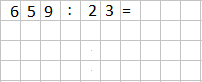 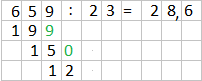 Hogy egy tizedesjegyig osztunk az azt jelenti, hogy a hányadosban a tizedesvessző után egy számjegynek kell megjelennie!
Tehát a tized helyiértéken maradt a 2, így a maradék 1,2
Állapítsuk meg a maradékot!
Végezzük el az ellenőrzést!
Maradék: 1,2
Vagyis helyesen végeztük el az osztást!
Meg kell állapítanunk, hogy a maradék milyen helyiértéken keletkezett!
tized
század
tized
Végezd el az osztást!
Oldd meg a Tk. 215.o/92/a,b,c feladatból az osztásokat, állapítsd meg a maradékot, majd ellenőrizd az osztást!
a) 52,8:7= 7,5  maradék: 0,3      b) 133,56:3=44,52  maradék: 0      c) 572,63:28=20,450   maradék : 0,030
Végtelen szakaszos tizedes törtek:
Észre kell vennünk, hogy mindig ugyan azt a maradékot kapjuk, így soha nem lesz vége az osztásnak!
Végezzük el a következő osztást!
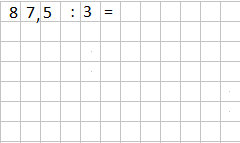 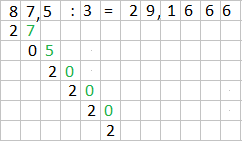 Ilyenkor a tizedesvessző után csak addig végezzük az osztást, amíg ugyan azt a maradékot nem kapom!
.
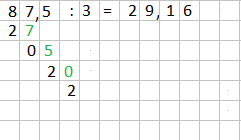 Az, hogy a hányados nem 29,16, hanem a 6-os számjegy végtelenszer folytatódik úgy jelezzük, hogy a hatos fölé teszünk egy pontot!
Végezzük el ismét az osztást a fentieket figyelembe véve!
Most megállunk, mert ismét 2-t kaptunk maradékul,és befejezzük az osztást!
.
.
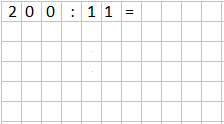 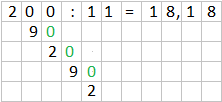 Végezzük el a következő osztást!
Láthatjuk, hogy most a hányadosban az 1-es és 8-as jegyek váltakozva ismétlődnek, vagyis a 18, így az 1-es és a 8-as felé is teszünk egy-egy pontot.
Nézd meg a videót 7:00-tól 8:15-ig!
Házi feladat:

Tk. 215.o 92/a,b,c feladatokból a 2. és 3. feladatokat.
Mindegyik feladatnál határozzátok meg a maradékot, majd ellenőrizzétek az osztást!
Végezd még el a következő két osztást!
65,3:15=
19,83:22=